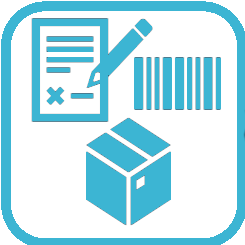 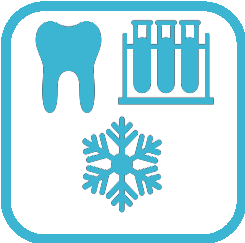 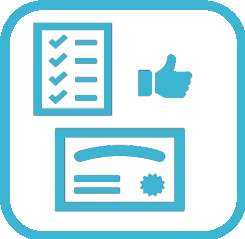 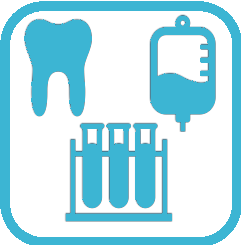 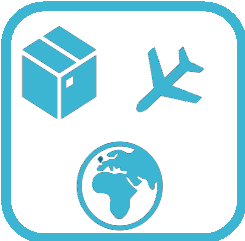 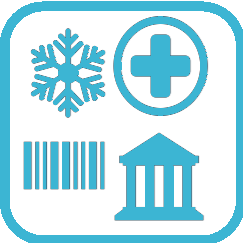 Solicitud 
del
 ¨Kit del Desdentado¨
Procesamiento
 en 
nuestro laboratorio
Envío a 
Biobanco europeo
Almacenamiento 
durante 20 años
Congelación
Control de Calidad